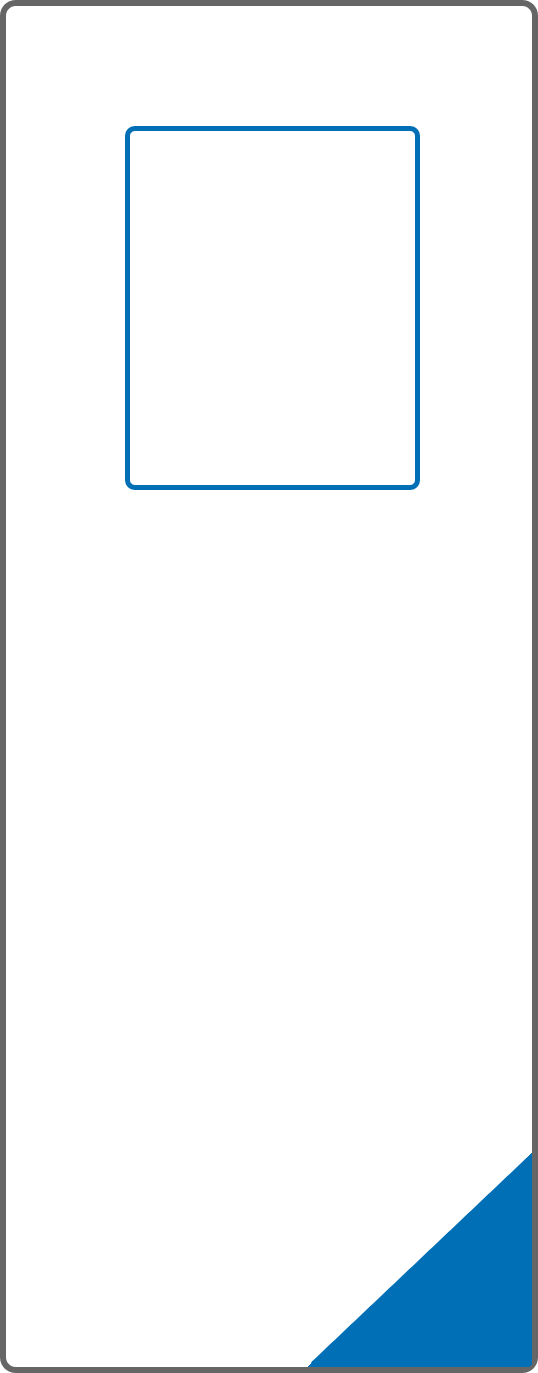 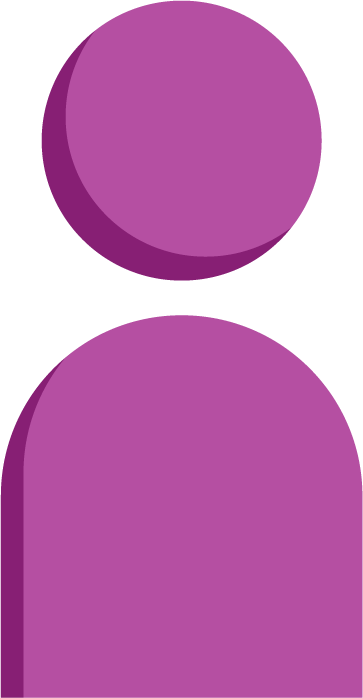 Introduce the sounds
Open Syllable
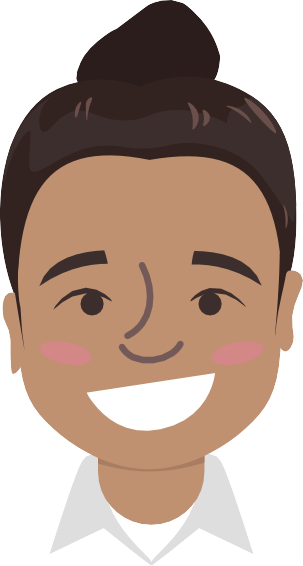 unit 
/ū/ | /n/ /ĭ/ /t/ = unit
It’s time to learn new sounds! 

We use the sound rule to help us read!
[Speaker Notes: See lesson plan for specific instructional guidance.

Introduce the Sound!
Say: Learning new sounds is so cool! Repeat our chant after me! 
"It's time to learn new sounds! 
We use the sound rule to help us read!"
Do: Say one sentence at a time of the Introduce the Sound chant and ask the students to repeat after you.
Say: Let's learn a super cool new rule today!

Say: Remember, in this unit, we're learning all about the long vowel sounds and what spelling patterns we use to make the long vowel sound. Remember that when a word ends with "ue" it can make two sounds: long u /u/ or the /oo/ sound. Today we are going to talk about the sound "u" makes when it is in an open syllable. Remember that syllables are part of the words. For example, u-nit has two syllables, and the first syllable is an open syllable because it ends with a vowel and the vowel is long so it says its name. We read u-n-i-t as u | nit = unit.]
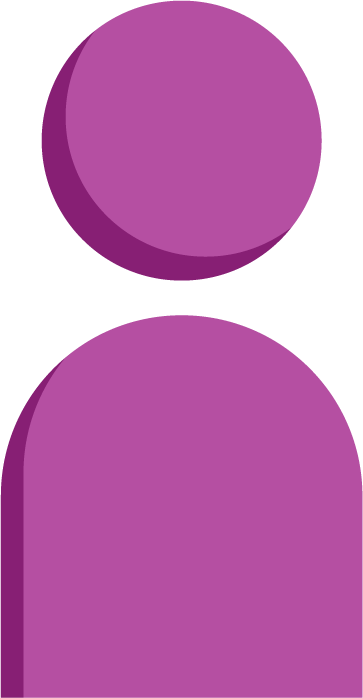 Introduce the sounds
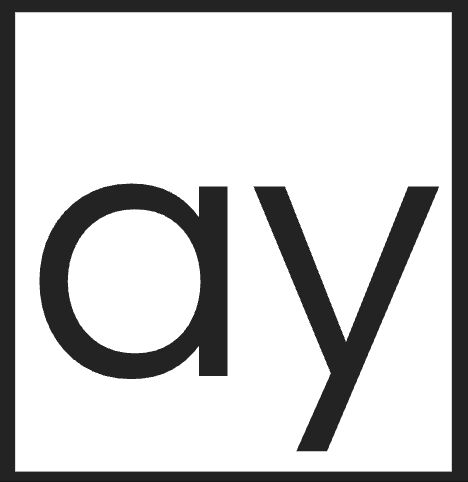 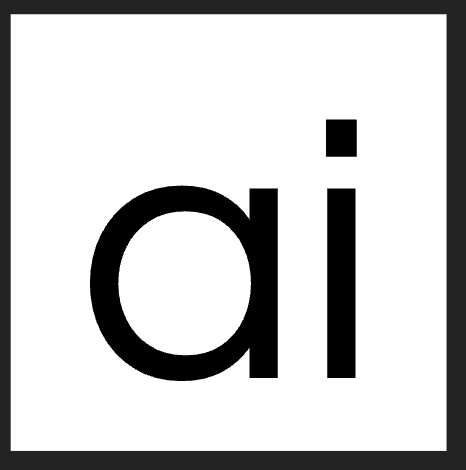 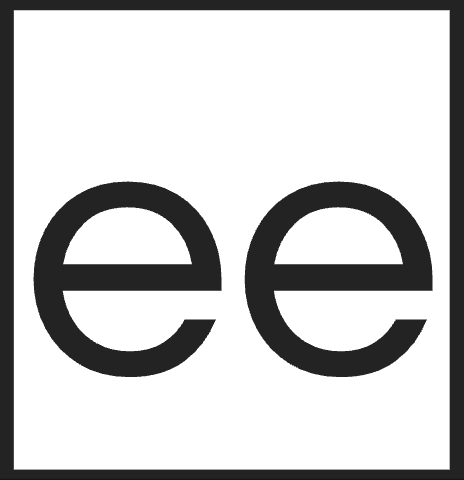 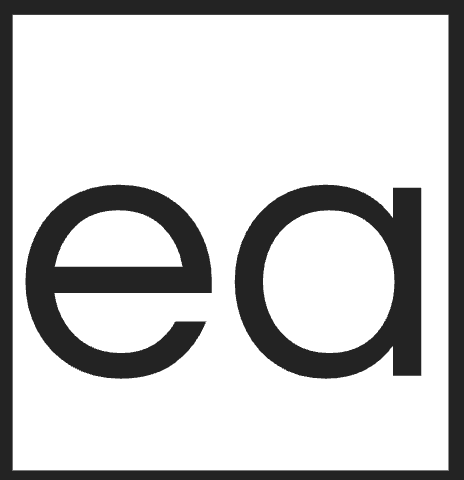 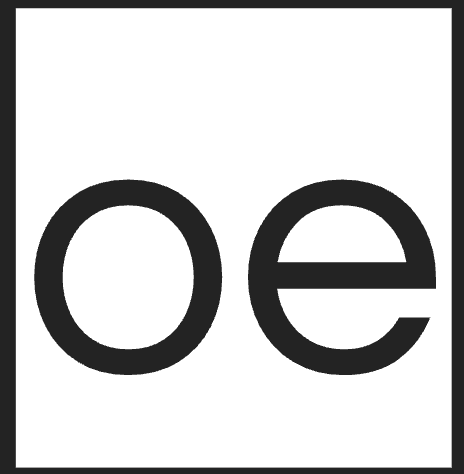 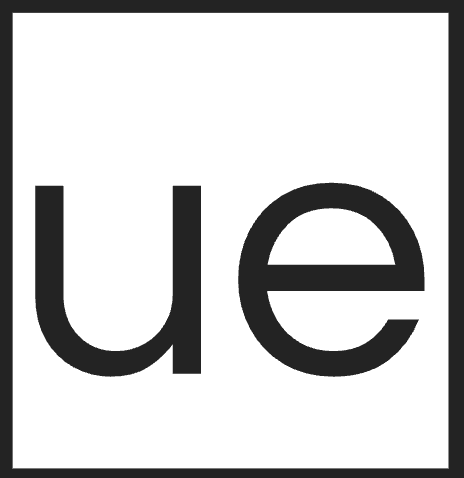 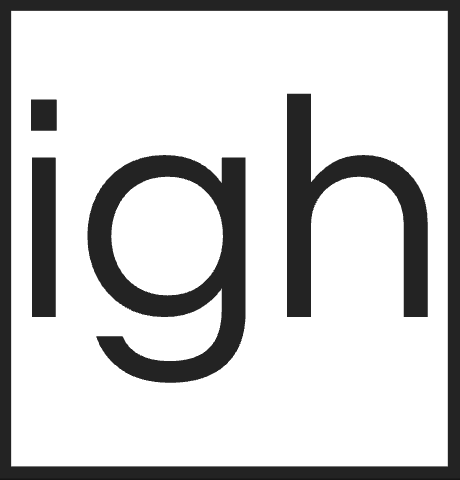 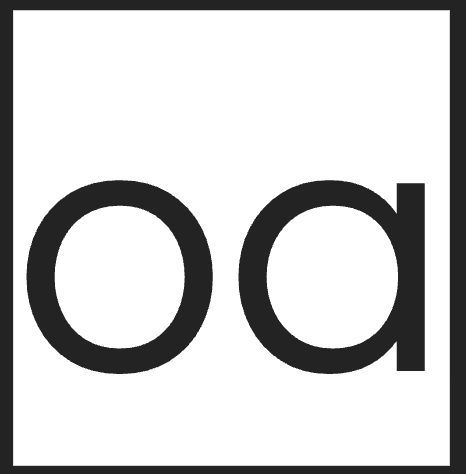 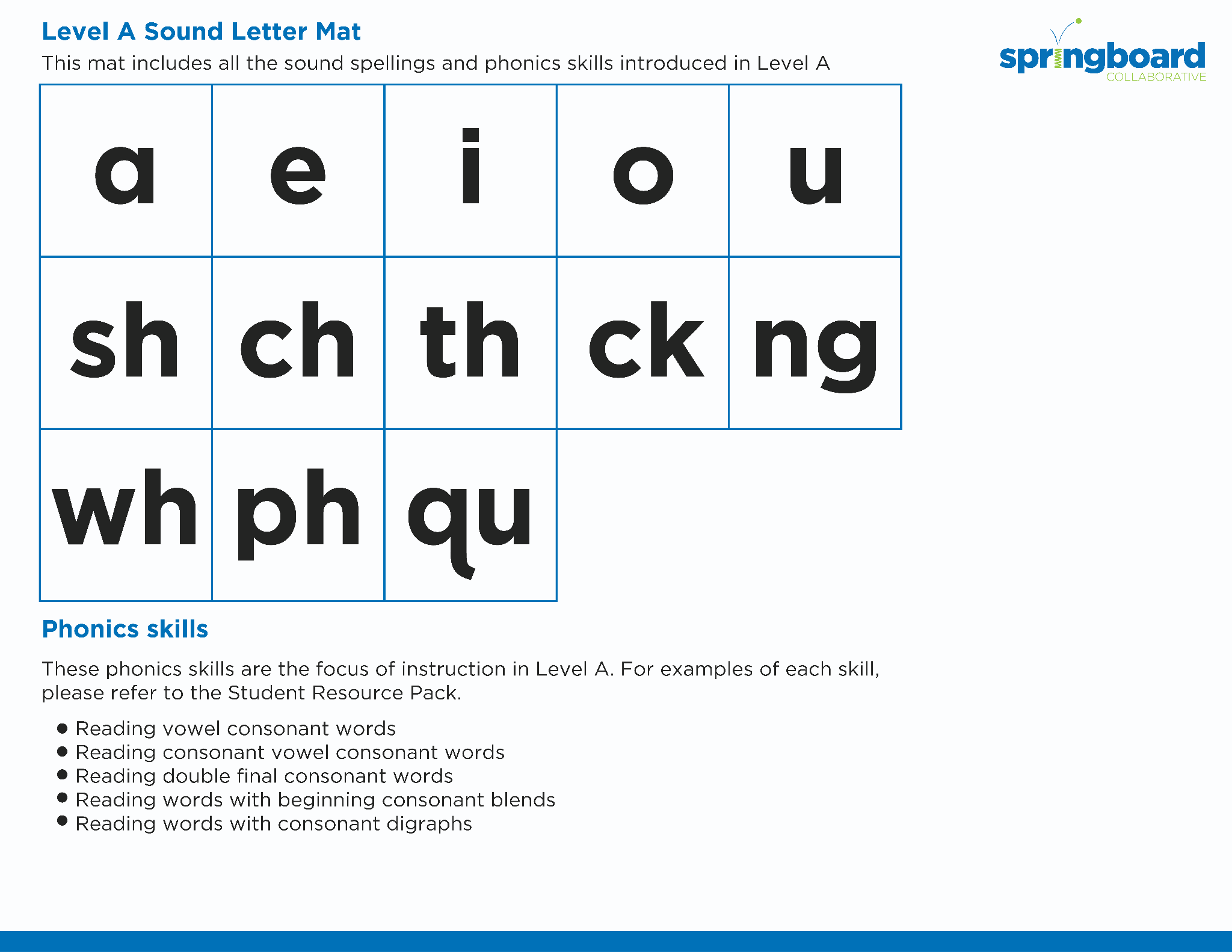 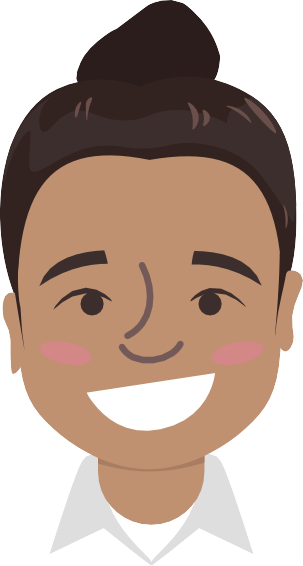 [Speaker Notes: See lesson plan for specific instructional guidance.

Introduce the Sound!
Say: Before we start practicing that, let's review our sound letter cards.
Do: Flip through and review all the sound spelling cards students have learned so far. (Sound Letter Cards: a, e, i, o, u, wh, sh, ch, ng, ck, ph, qu, ai, ay, ee, ea, igh, c, g, oa, oe, ue)
Say: When we read words with an open syllable that ends with the letter "u", the vowel sound is long. Remember that syllables are part of the words. For example, u-nit has two syllables, and the first syllable is an open syllable because it ends with a vowel and the vowel is long so it says its name. We read u-n-i-t as u + nit = unit. Let's practice reading words!]
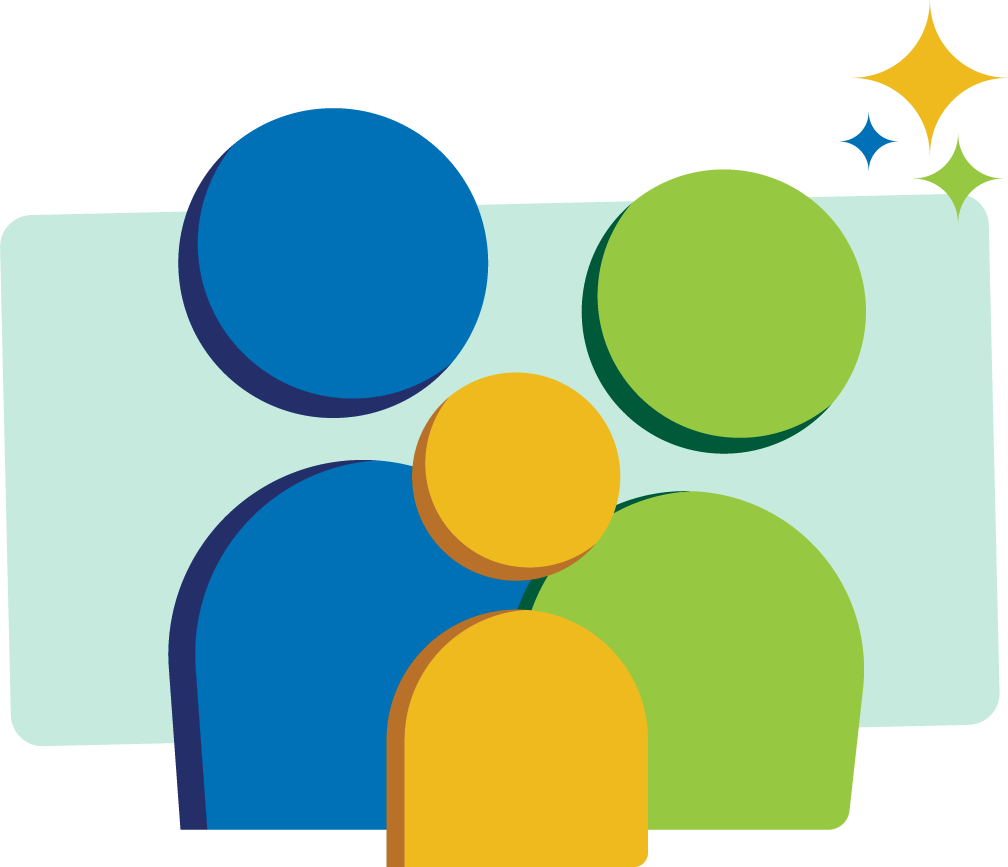 Blend the sounds
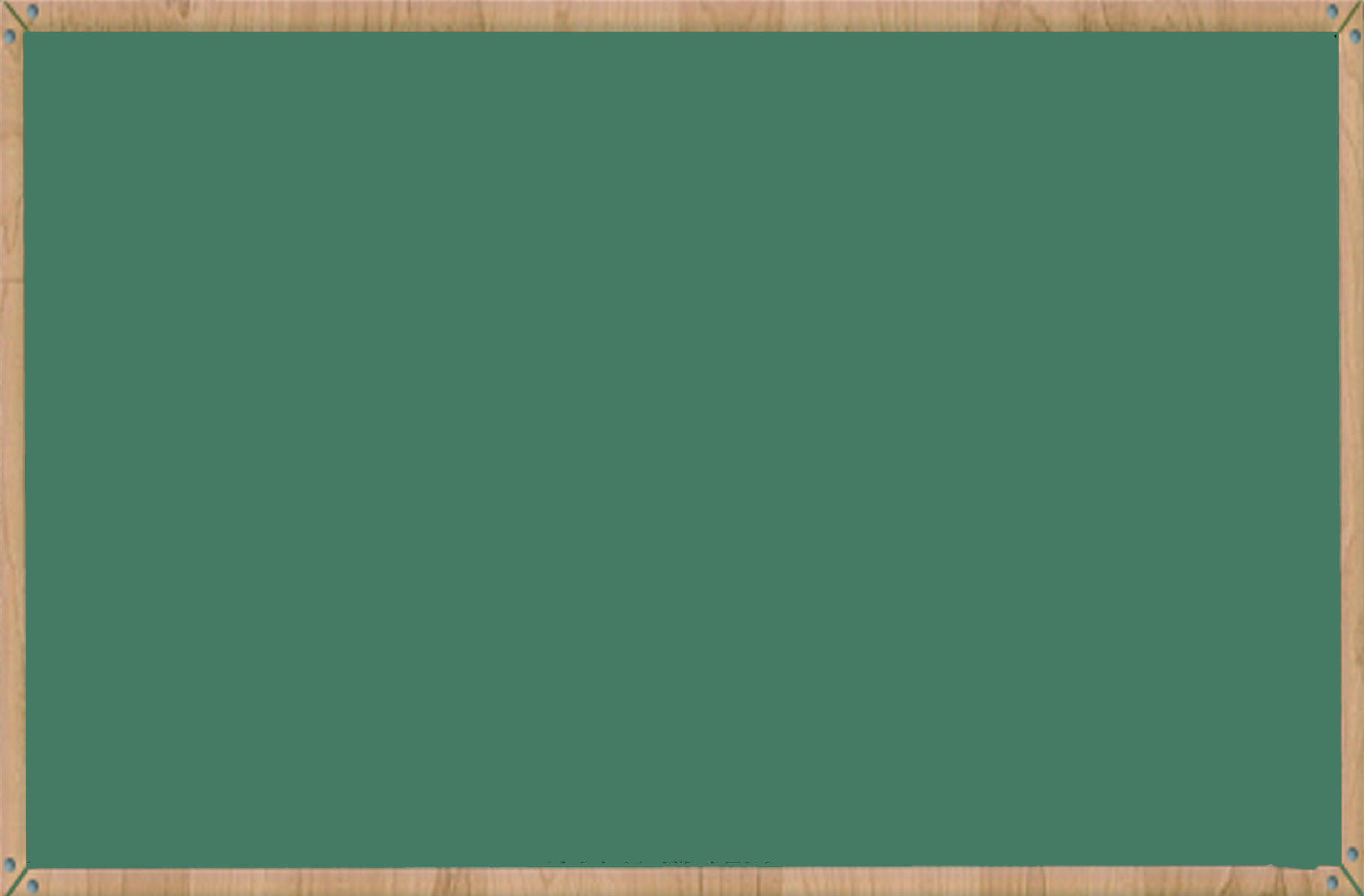 mu
sic
Family Activity
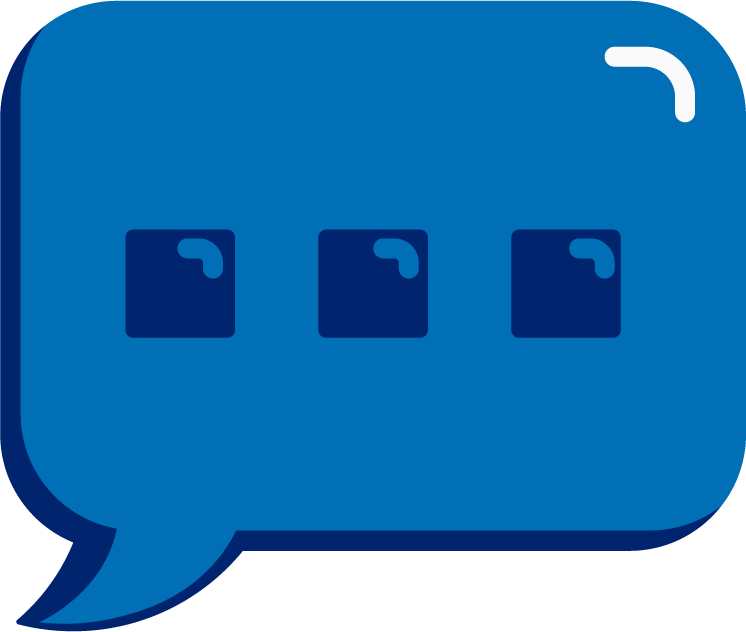 cu
pid
It’s time to blend the sounds!

It’s time to blend the sounds to help us read the words smoothly!
[Speaker Notes: See lesson plan for specific instructional guidance.

Blend the Sounds!
Say: Blending sounds helps us read the words smoothly! Repeat our chant after me! 
"It's time to blend the sounds! 
It's time to blend the sounds to help us read the words smoothly!" 
Do: Say one sentence at a time of the Blend the Sounds chant and ask the students to repeat after you.
Say: Let's practice blending the sounds in some words today!

Say: When we blend the sounds in words, it helps us read the words smoothly. Let's try it.
Do: Point to the word music.
Say: I notice that this word has two syllables mu|sic. I also notice that the first syllable "mu" ends with the letter u, so this is an open syllable and the "u" says its name.
Do: Segment and blend the word music using the Double Decker Elkonin Boxes.
Say: Why is this word read as /m/ /u/ | /s/ /i/ /k/ = "music"?
Do: Listen as students explain how syllables are part of the words. For example, u-nit has two syllables, and the first syllable is an open syllable because it ends with a vowel and the vowel is long so says its name. So the "u" in music makes the long /u/ vowel sound.
Say: Smart explanations! Let's look at another word.
Do: Point to the word cupid.
Say: This word begins with a consonant, /k/. c says /k/. Next comes a vowel, u. But, I notice the word has two syllables because it has two vowels. Every syllable needs a vowel. The first syllable is an open syllable, and the "u" is saying its name because it's making the long vowel sound. The second syllable says /p/ /i/ /d/. When we read words that have an open syllable that ends with a vowel, the vowel says its name. We have /k/ /u/ | /p/ /i/ /d/. The word is /k/ /u/ | /p/ /i/ /d/ = "cupid". Say it with me using one Double Decker Elkonin Box for each syllable.
Do: Listen, watch, and respond.
Say: Remember that when we read words that have an open syllable that ends with a vowel, the vowel says its name. Great thinking while blending the sounds today!]
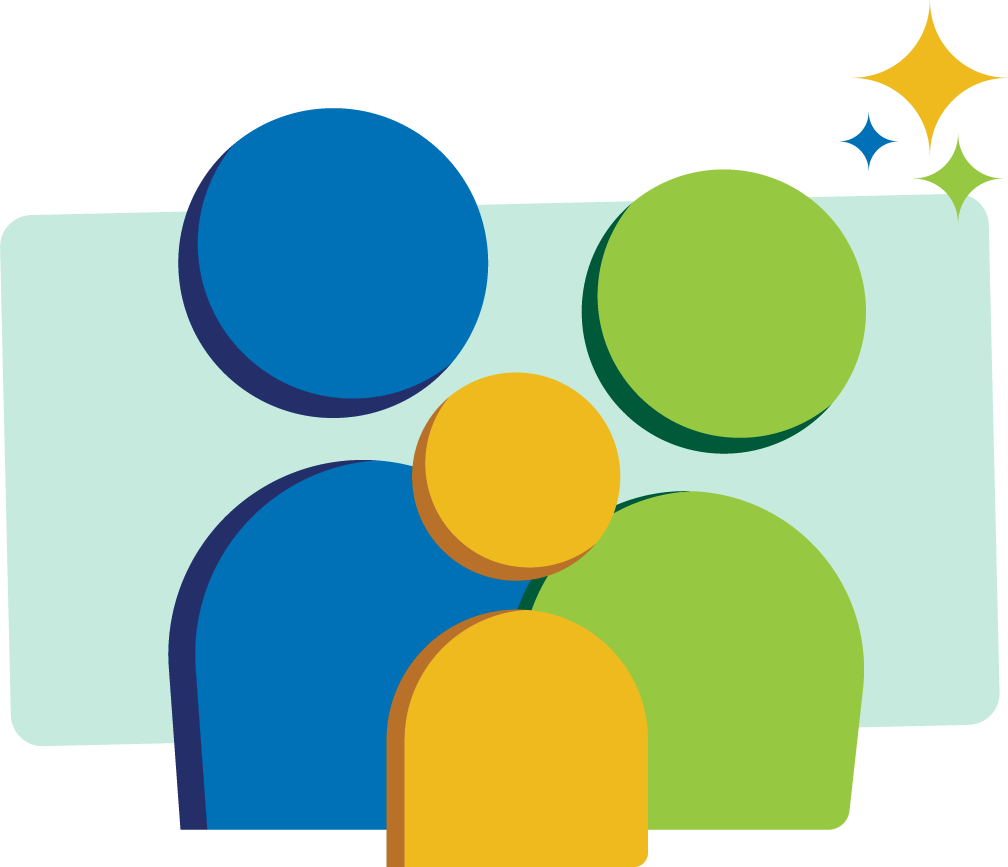 Read the words
tulip
It is the duty of the 
student to play the music.
pupil
Family Activity
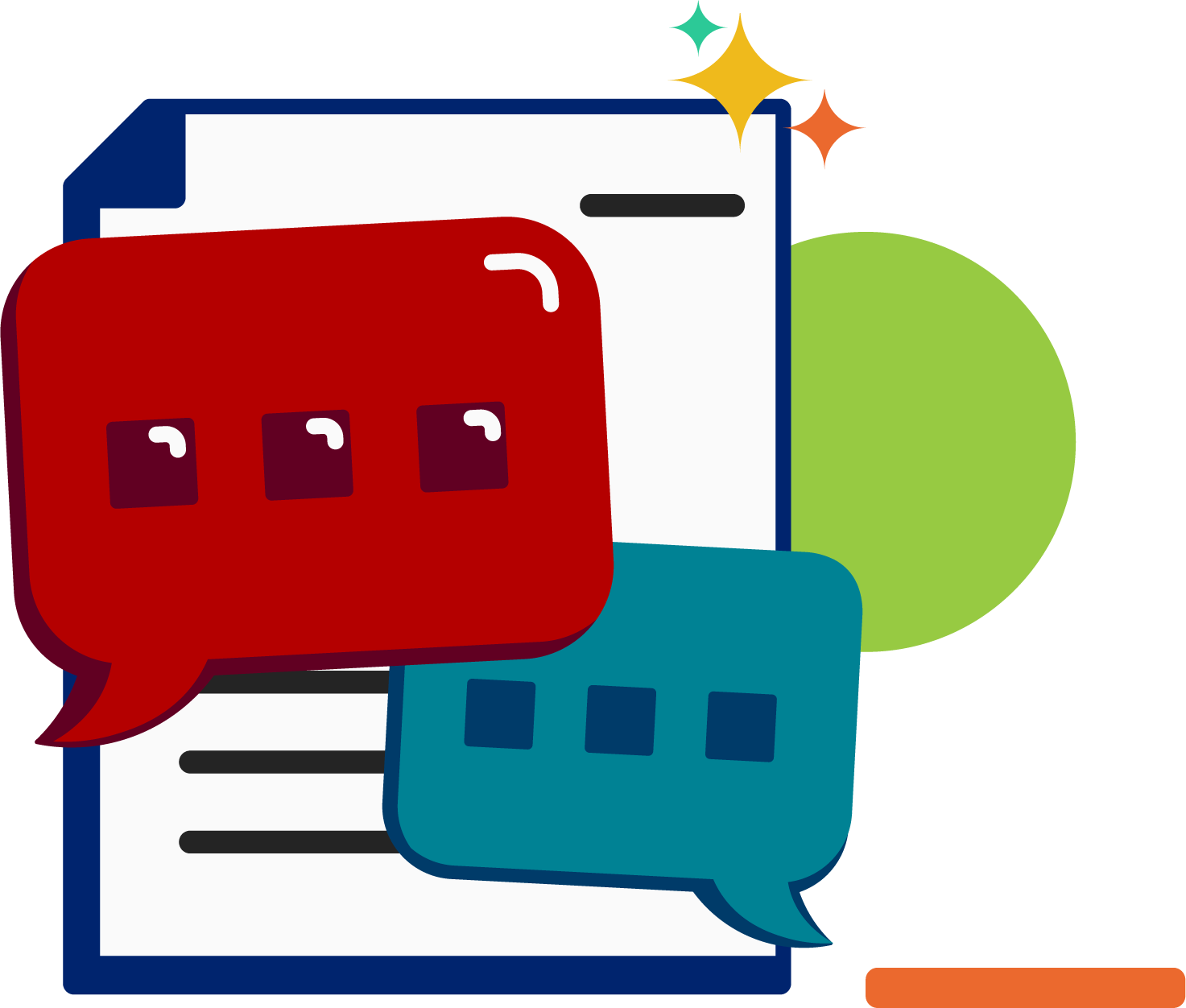 It’s time to read the words!

It’s time to read the words, so we can read smoothly, like we are speaking!
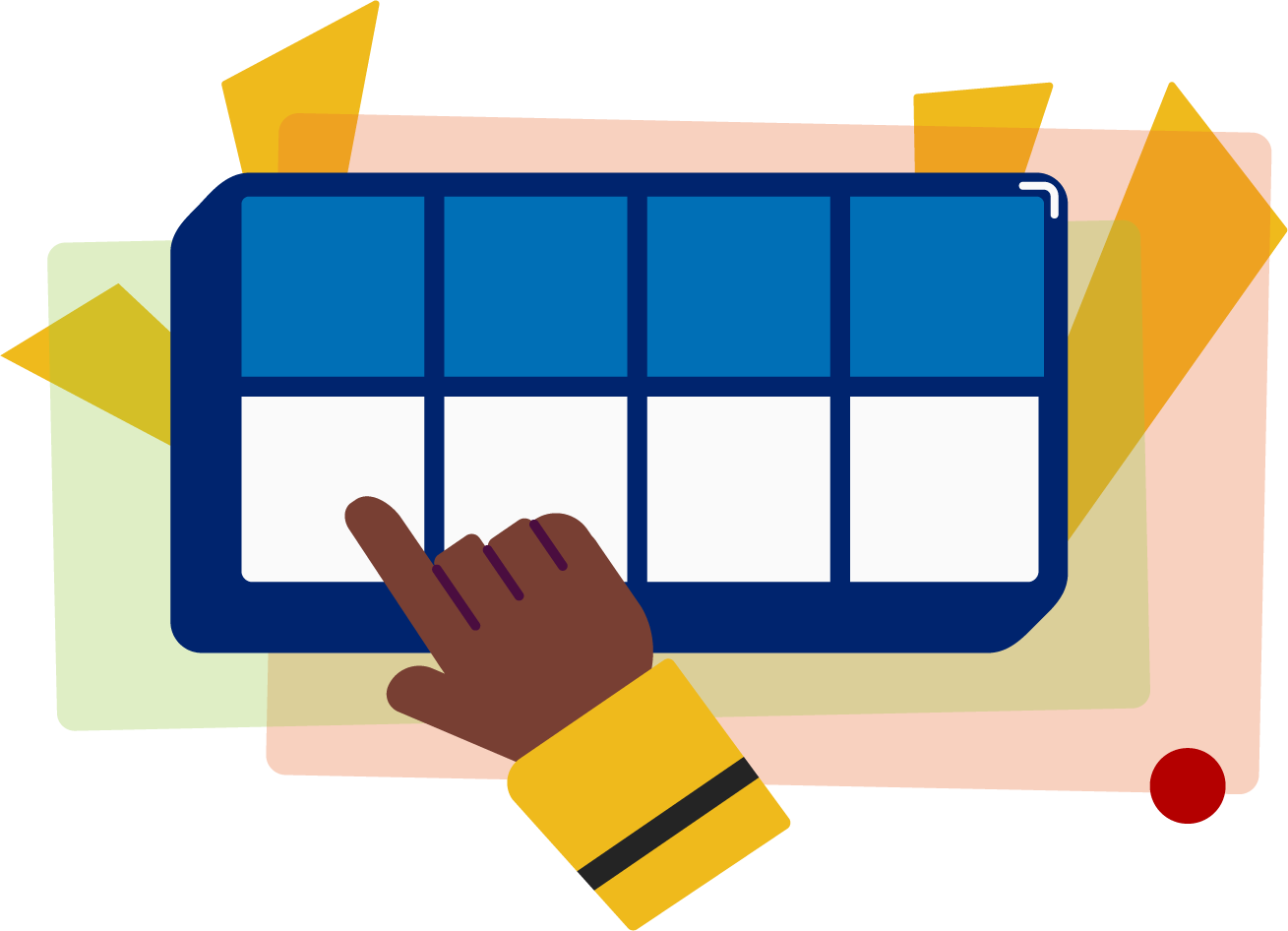 [Speaker Notes: See lesson plan for specific instructional guidance.

Read the Words!
Say: When we practice reading the words, it can help us read the words faster and faster. This helps us learn to read smoothly like when we are speaking! Repeat our chant after me! 
"It's time to read the words! 
It's time to read the words, so we can read smoothly, like we are speaking!" 
Do: Say one sentence at a time of the Read the Words chant and ask the students to repeat after you.
Say: Let's practice reading words today!

Say: We are going to read the words. When we practice reading the words, it helps us read faster and faster. This helps us focus on what we can learn from the words. Let's look at the first word.
Do: Point to the word tulip.
Say: When we read words that have an open syllable that ends with a vowel, the vowel says its name. Sound it out using the Double Decker Elkonin Boxes.
Do: Listen as students read the word. Take notes on the students that can accurately articulate the sounds and read the word, and students that may need reteaching and/or additional support.
Say: Yes, the word is "tulip". /t/ /u/ | /l/ /i/ /p/ = "tulip". Let's look at the next word. How would you read this word?
Do: Point to the word pupil.
Say: Look at this spelling pattern! When we read words that have an open syllable that ends with a vowel, the vowel says its name. How will you read this word?
Do: Listen as students read the word. Take notes on the students that can accurately articulate the sound and read the word, and students that may need reteaching and/or additional support.
Say: Yes, the word is "pupil". /p/ /u/ | /p/ /i/ /l/ = "pupil".
Do: Display the sentence: It is the duty of the student to play the music.
Say: Take a couple minutes to read this sentence with your partner. All of the words follow rules you've learned or are High Frequency Words you've learned. Raise your hands when you have the whole sentence read and I'll come listen. You can do it!
Do: Monitor and assist. You may support by asking students to recognize the spelling pattern, prompting students to use the long or short vowel sound, asking students to underline letters that stick together, etc.
Say: I'll read it aloud as you read it with me.
Do: Read sentence.
Say: When we read words that have an open syllable that ends with a vowel, the vowel says its name. Those brains are growing!]
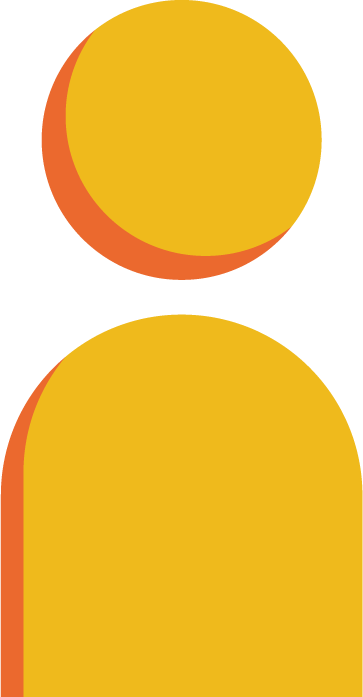 Decode the words
music			  pupil
unite				    unit
human
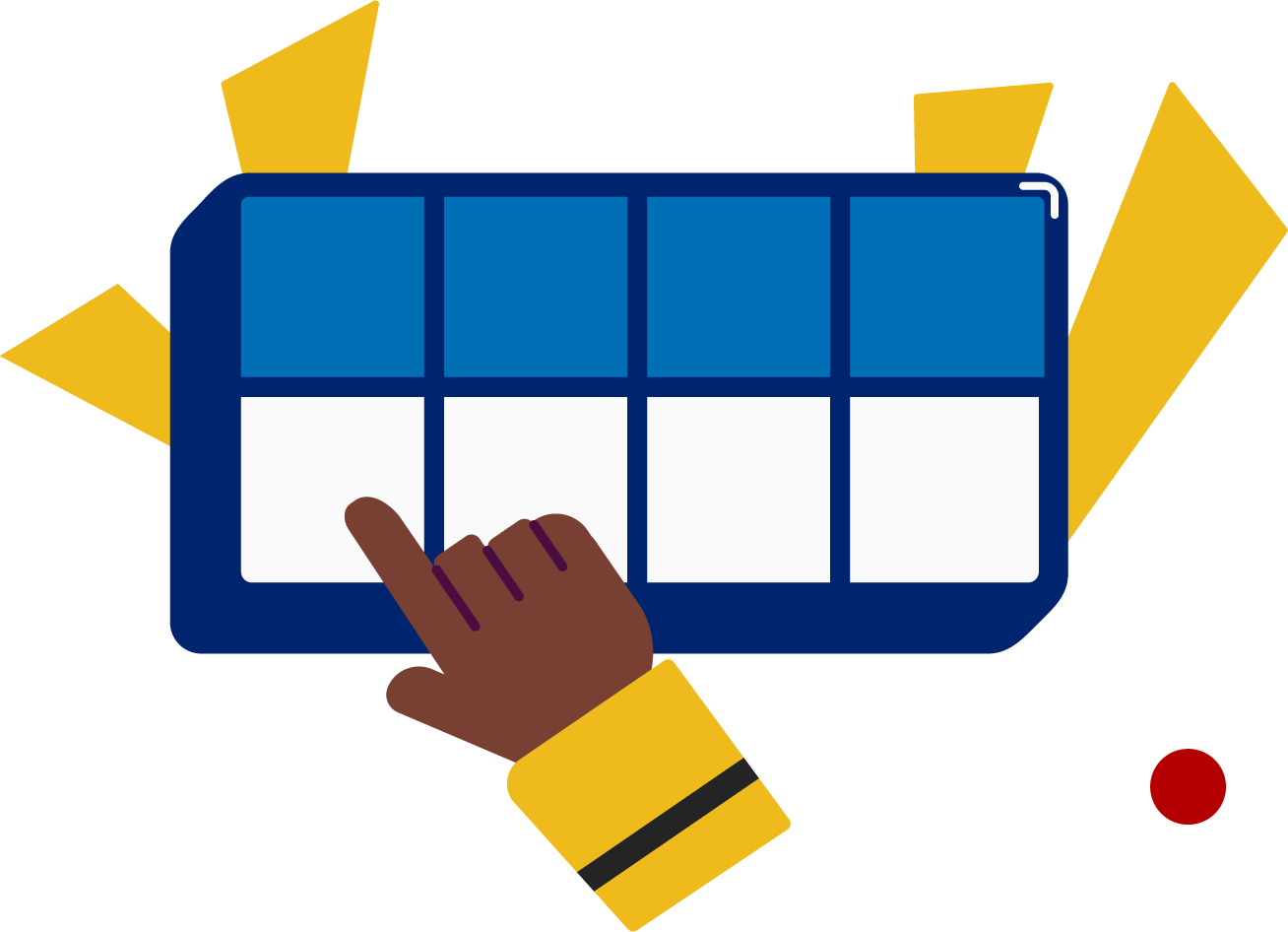 It’s time to decode the sounds in the word!

It’s time to decode the sounds in the words so we can read the words!
[Speaker Notes: See lesson plan for specific instructional guidance.

Decode the Words!
Say: Decoding is when you break up the sounds in a word and read each sound one at a time. Then you blend the sounds together to read the word! Repeat our chant after me! 
"It's time to decode the sounds in the words! 
It's time to decode the sounds in the words so we can read the words!" 
Do: Say one sentence at a time of the Decode the Words chant and ask the students to repeat after you.
Say: Let's practice decoding the sounds in words today!

Say: We are going to decode the words. Remember, decoding is when you break up the sounds in a word and read each sound one at a time. Then you blend the sounds together to read the word! When we decode the sounds in words, it helps us read the words correctly.
Say: Look at our words for today.
Do: Point to the words.
Say: First, look at the spelling pattern to decide what vowel sound to use. Underline anything that sticks together! Next, say each sound. Finally, blend the sounds together to read the words.
Do: Partner students.
Say: You and your partner work together to decode these words (music, pupil, unite, unit, human). I'll be by to listen. Use your Double Decker Elkonin Boxes.
Do: Listen as students decode the word. Take notes on the students that can accurately articulate the sounds and read the word, and students that may need reteaching and/or additional support.
Say: Excellent work applying our new rule to decoding words today!]
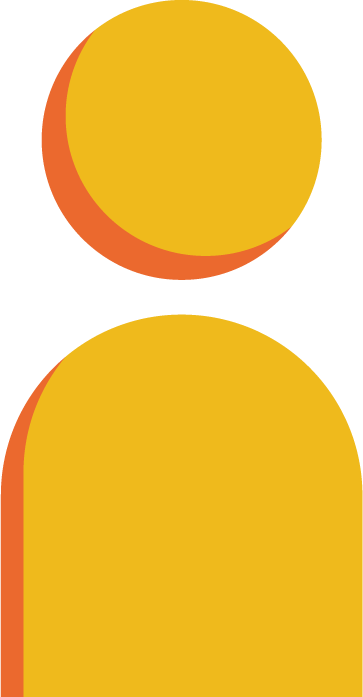 Spell the words
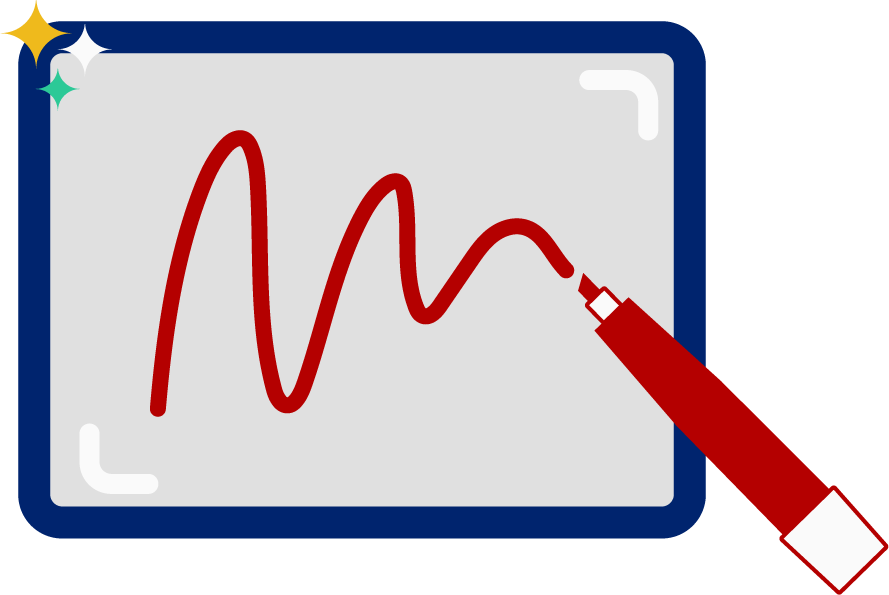 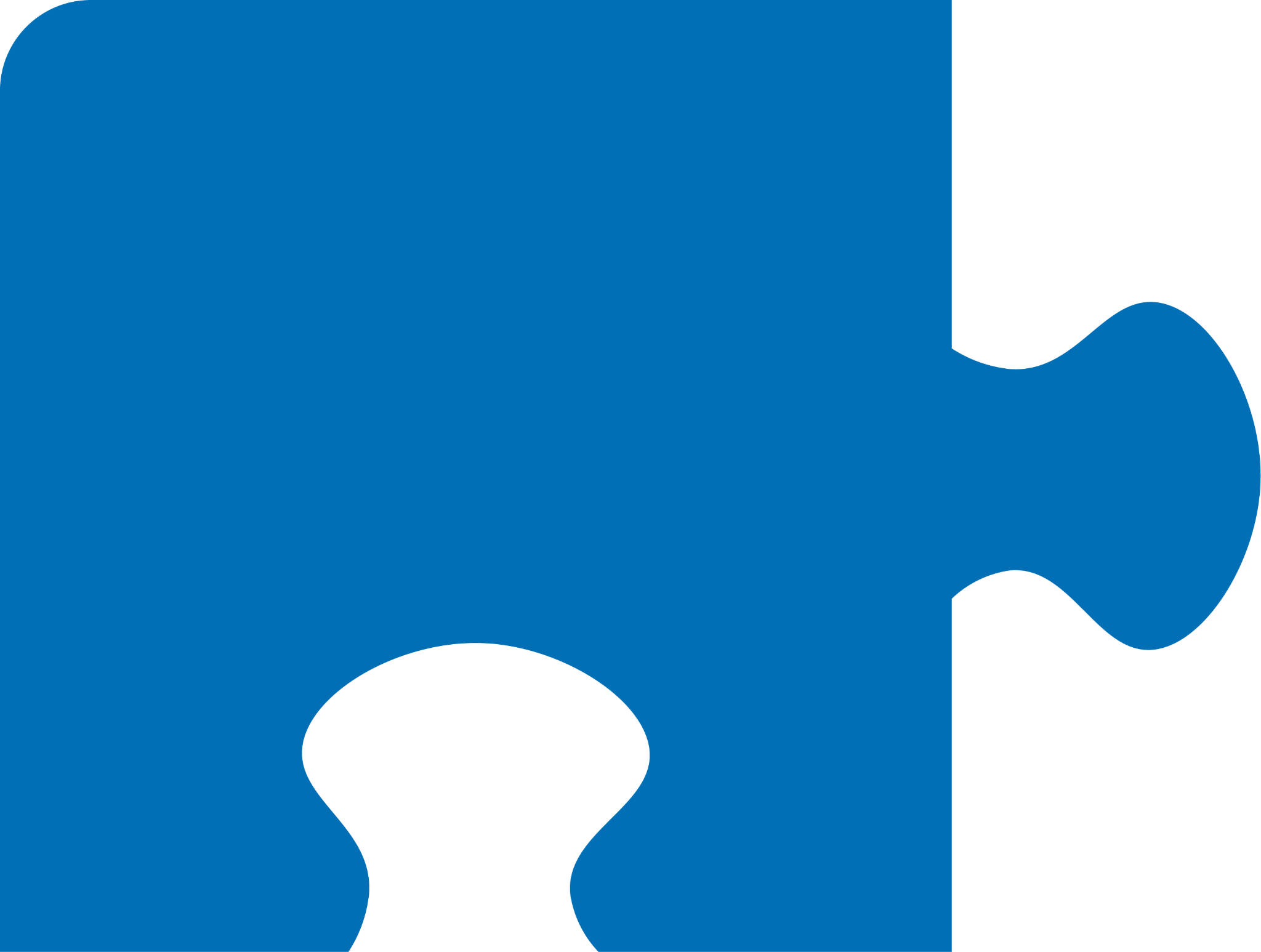 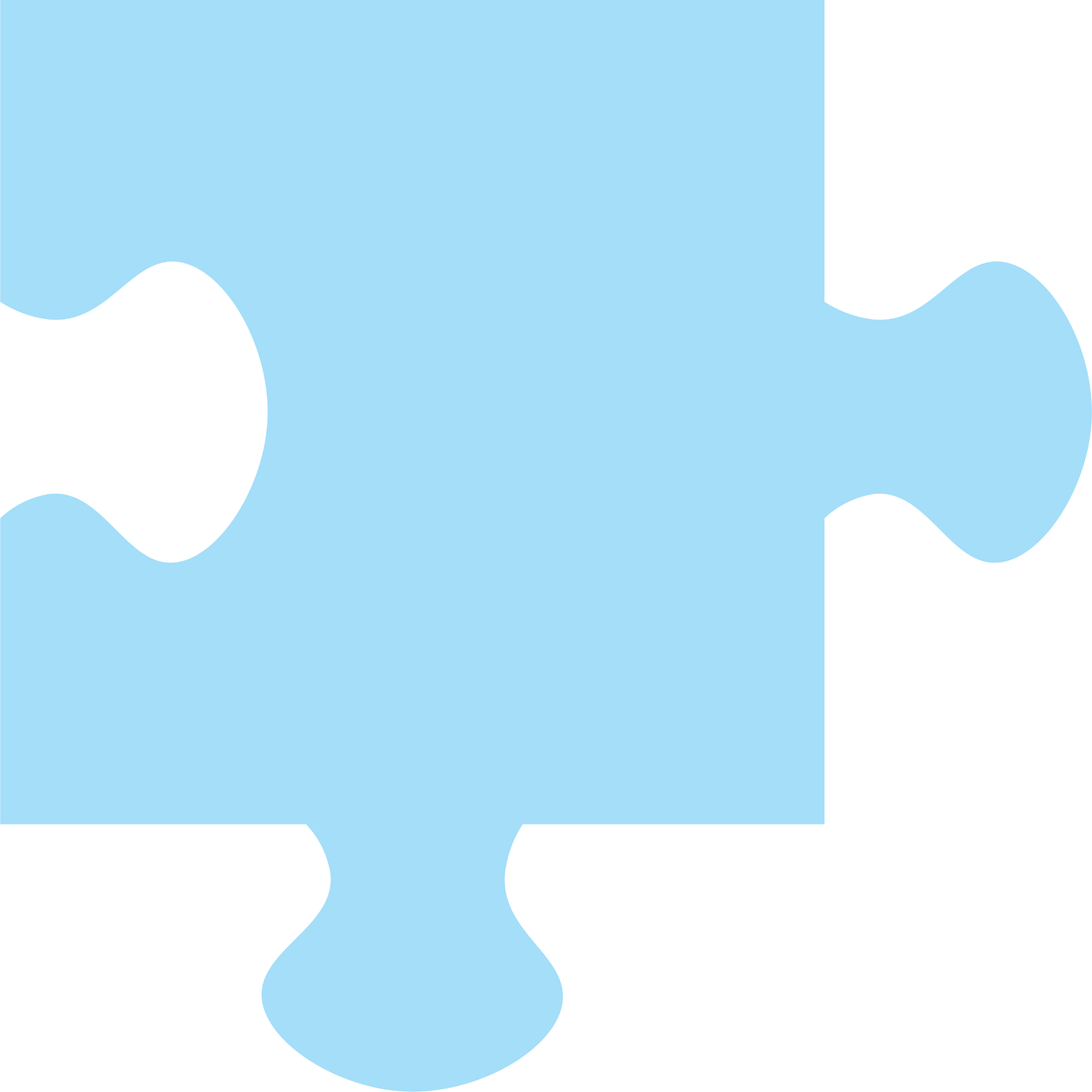 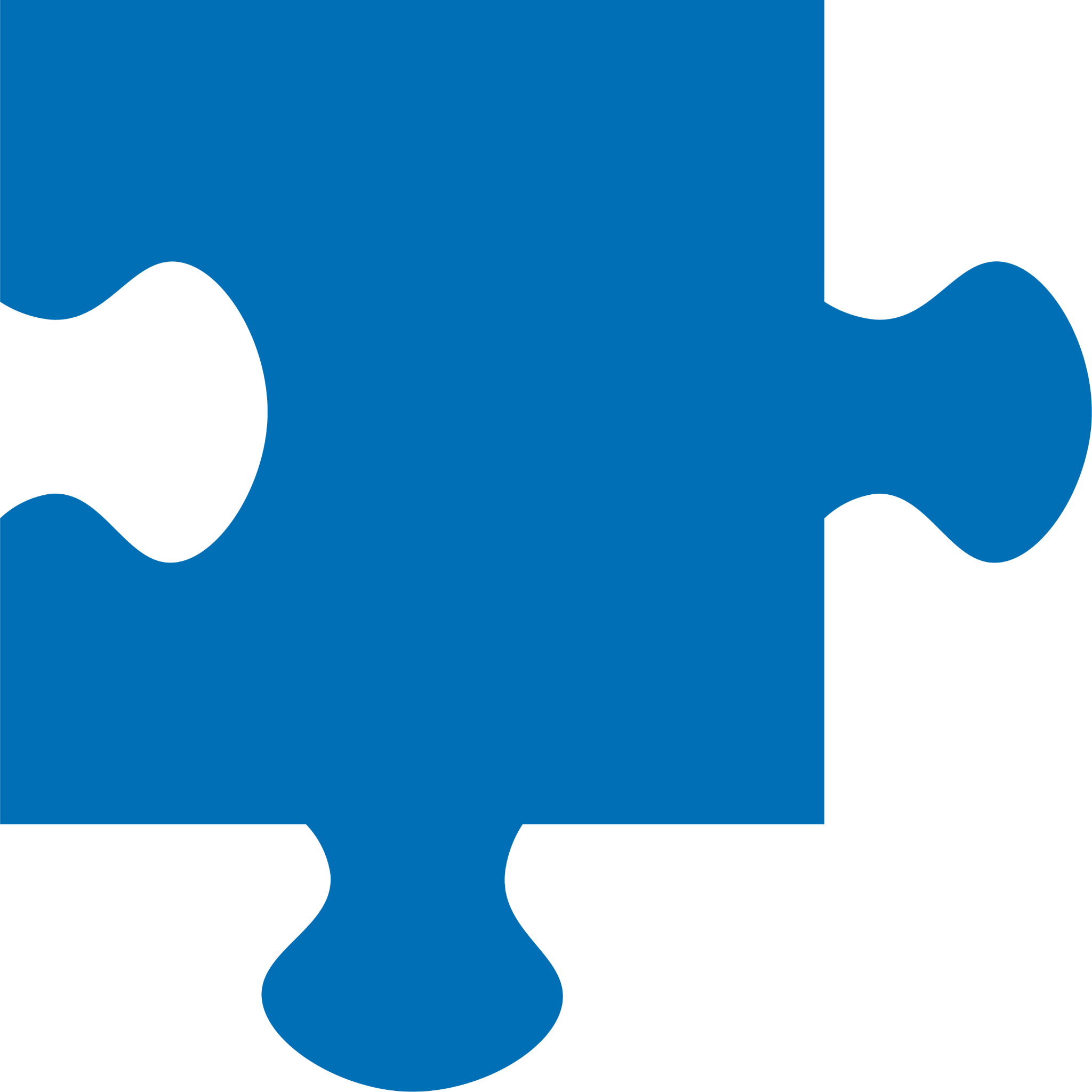 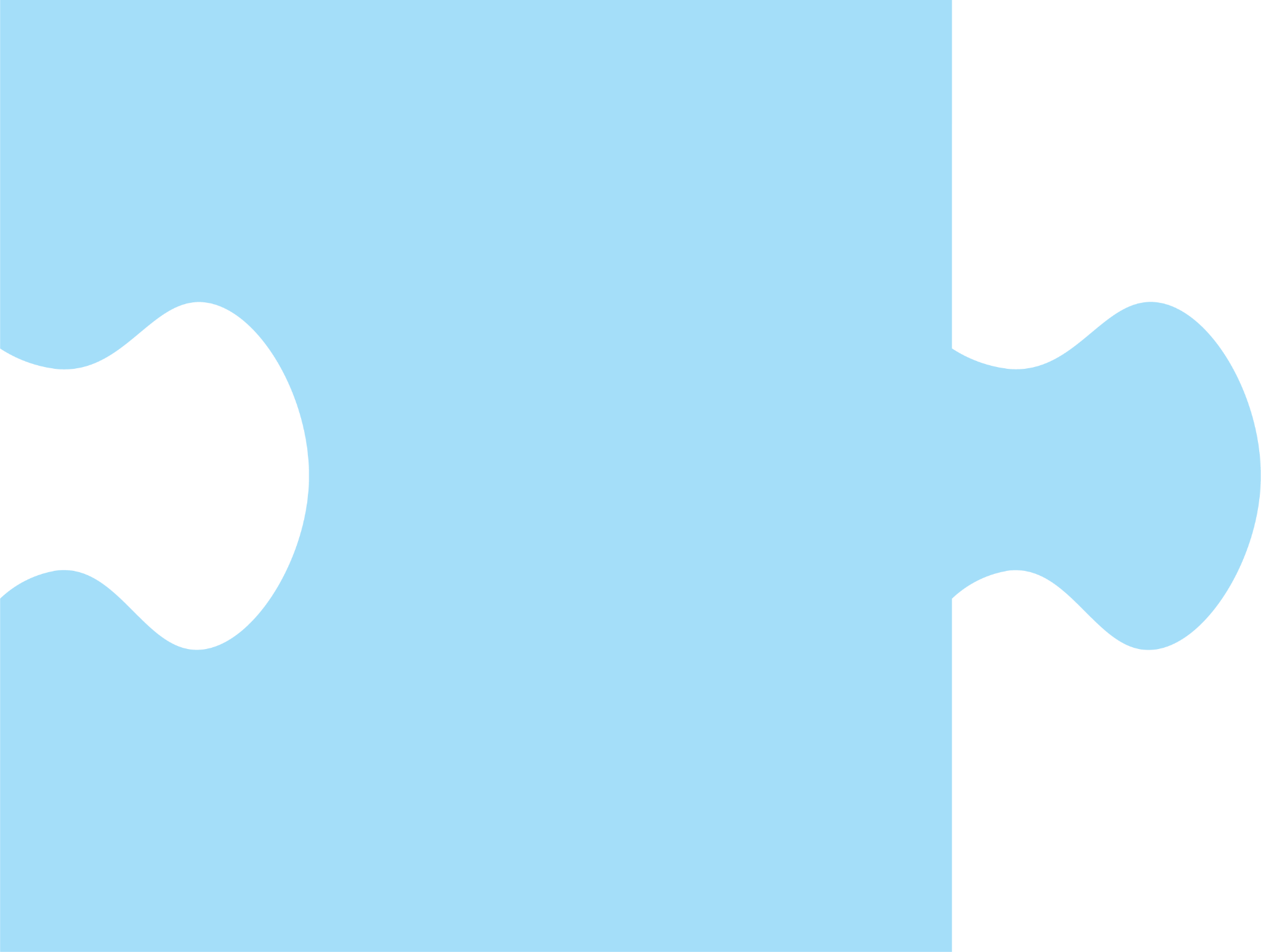 m
n
u
a
h
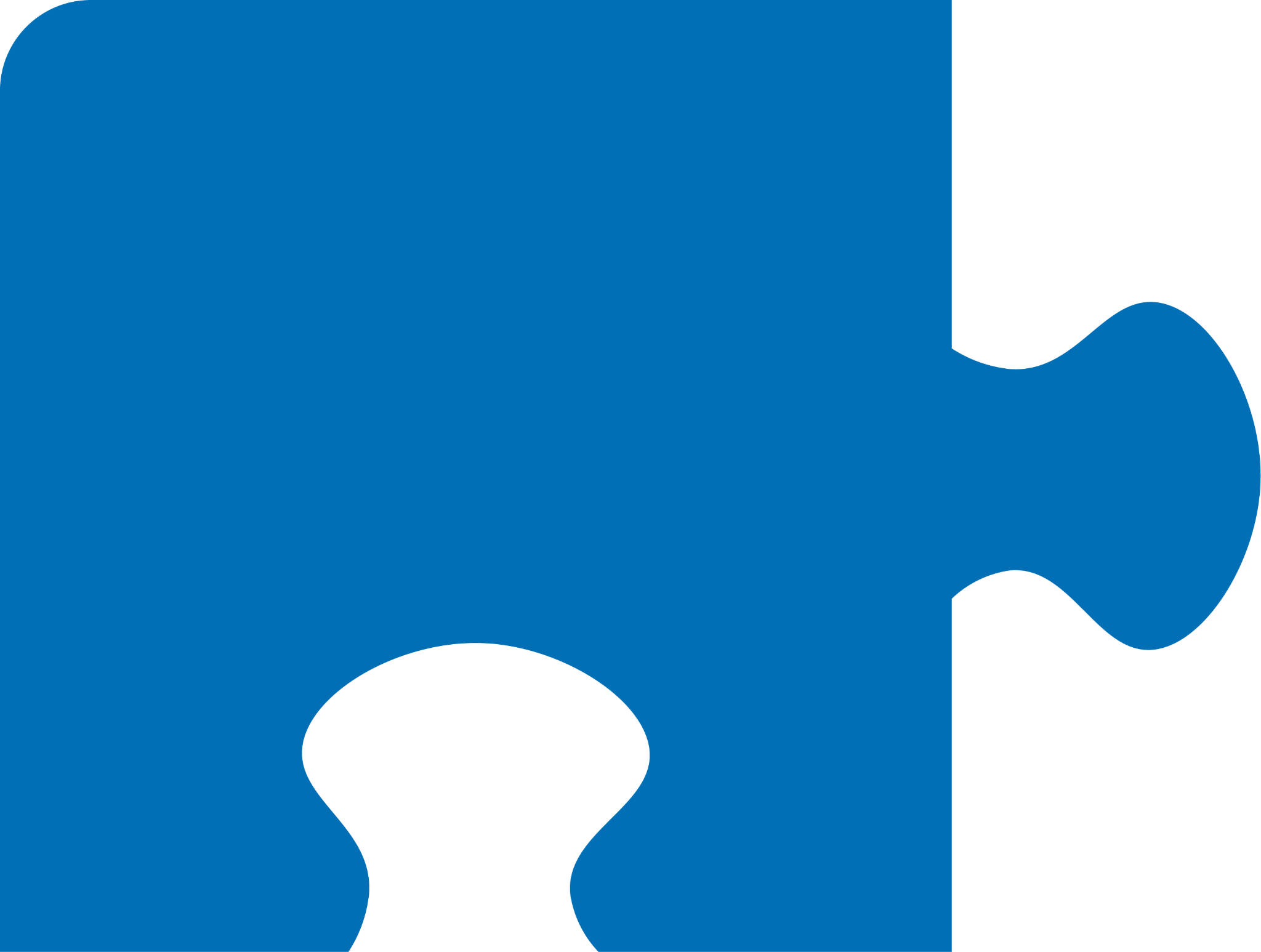 It’s time to spell the words! 

It’s time to spell the words to show we understand the rule!
[Speaker Notes: See lesson plan for specific instructional guidance.

Spell the Words!
Say: When we can spell words, it shows that we met the target. When we hear the sounds, we can match the sounds to the correct letters and spell the word! Repeat our chant after me!
"It's time to spell the words! 
It's time to spell the words to show we understand the rule!" 
Do: Say one sentence at a time of the Spell the Words chant and ask the students to repeat after you.
Say: Let's practice spelling words today!

Say: We are going to spell the words. Remember, when we read words that have an open syllable that ends with a vowel, the vowel says its name. When we hear the sounds, we can match the sounds to the correct letters and spell the word! Listen to our words for today. The word is human. How would we spell the word human? Let's listen to the sounds and match the sound to the correct letter. The word is "human". I hear hu-man /h/ u/ /m/ /a/ /n/. I know that sound for /h/ = h, the sound for /u/ = u. I hear /m/ for m, /a/ for a, and /n/ sound for "n" at the end. Grab your whiteboards and write the words.
Do: Watch as students spell the word using the letter and sound connections. Take notes on the students that can accurately articulate the sound and spell the word, and students that may need reteaching and/or additional support.
Say: Yes, when we spell the word human we write the letters h-u-m-a-n.]
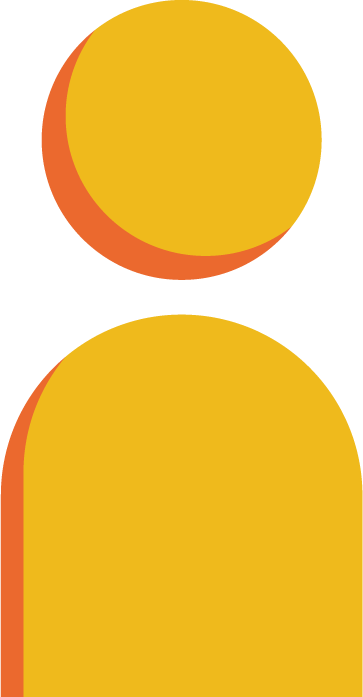 Spell the words
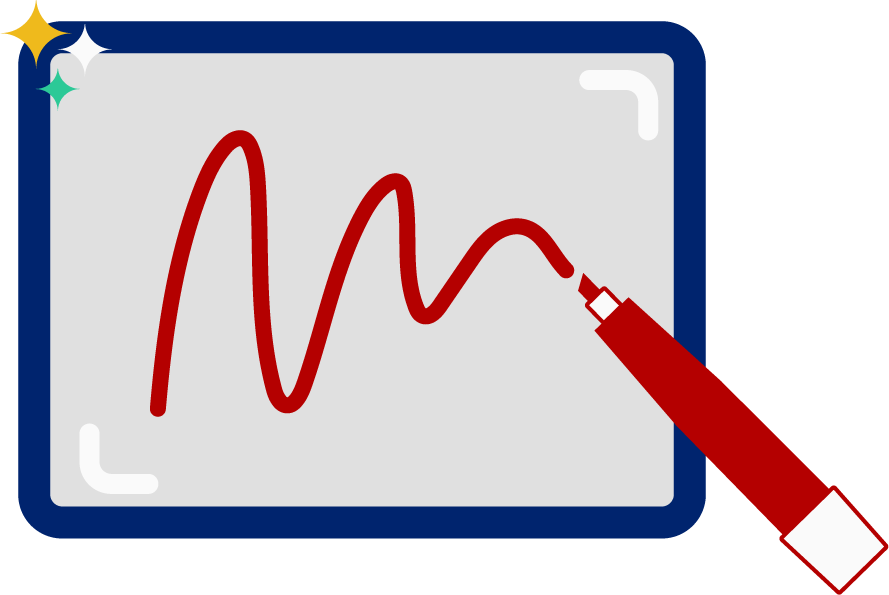 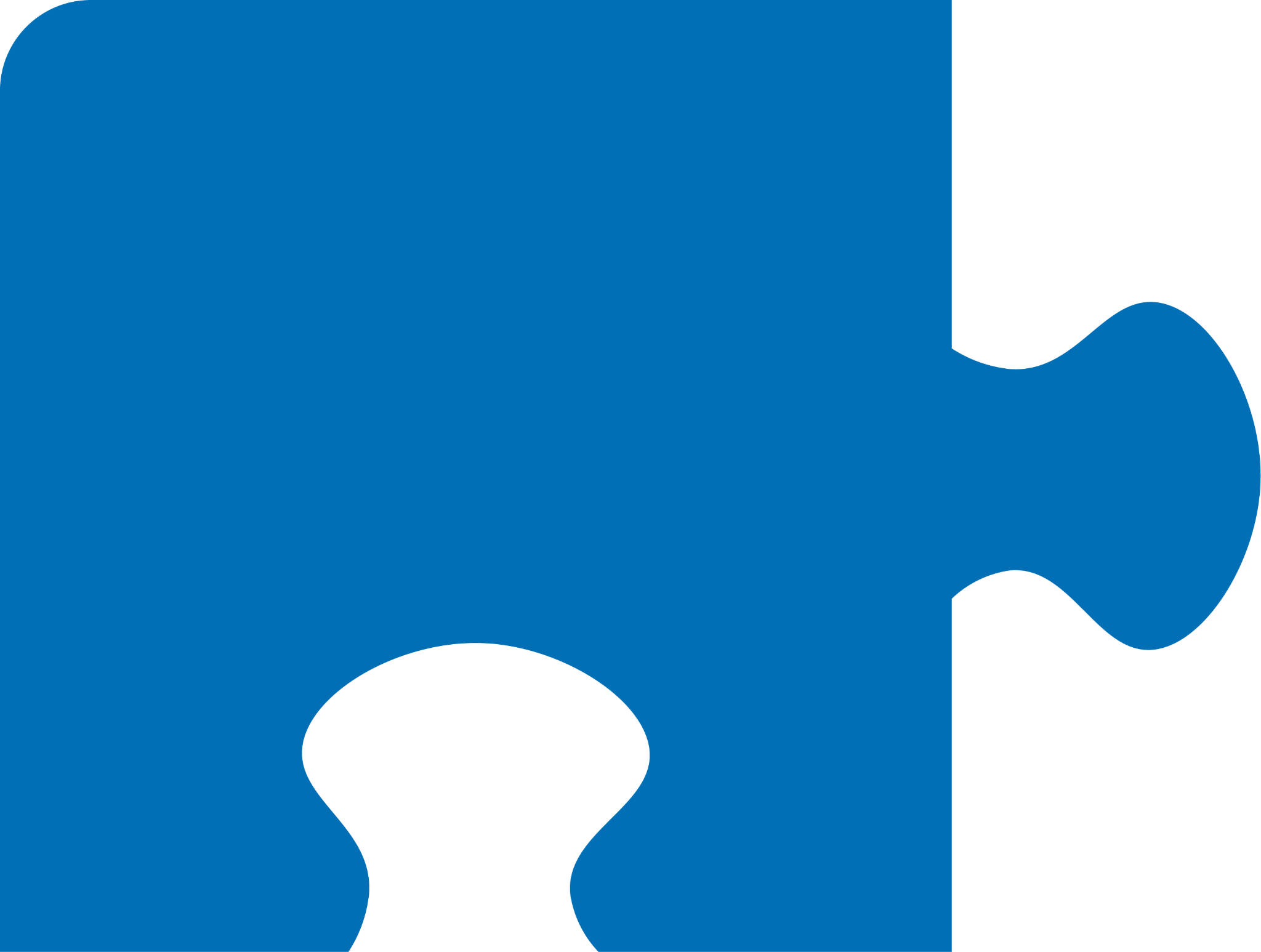 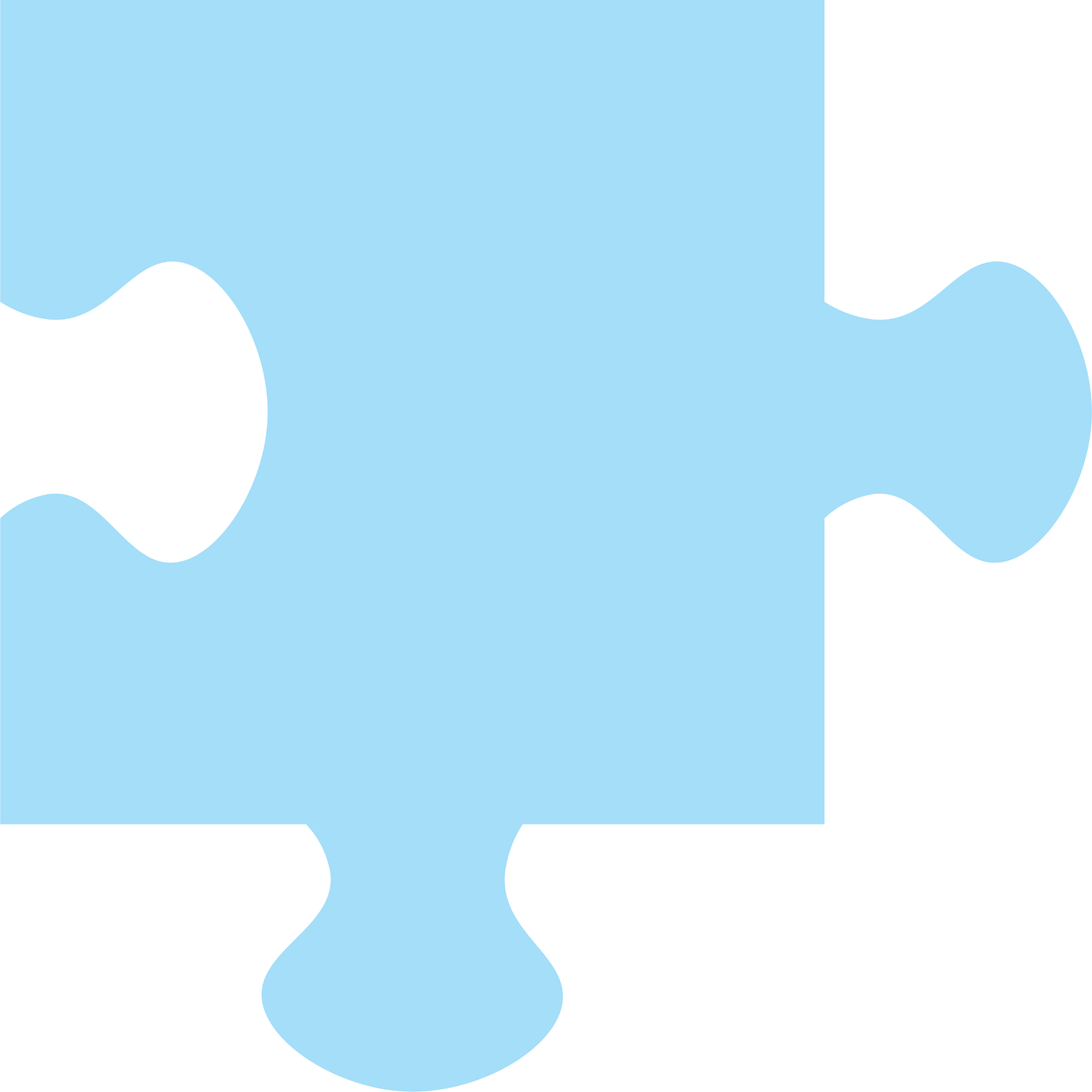 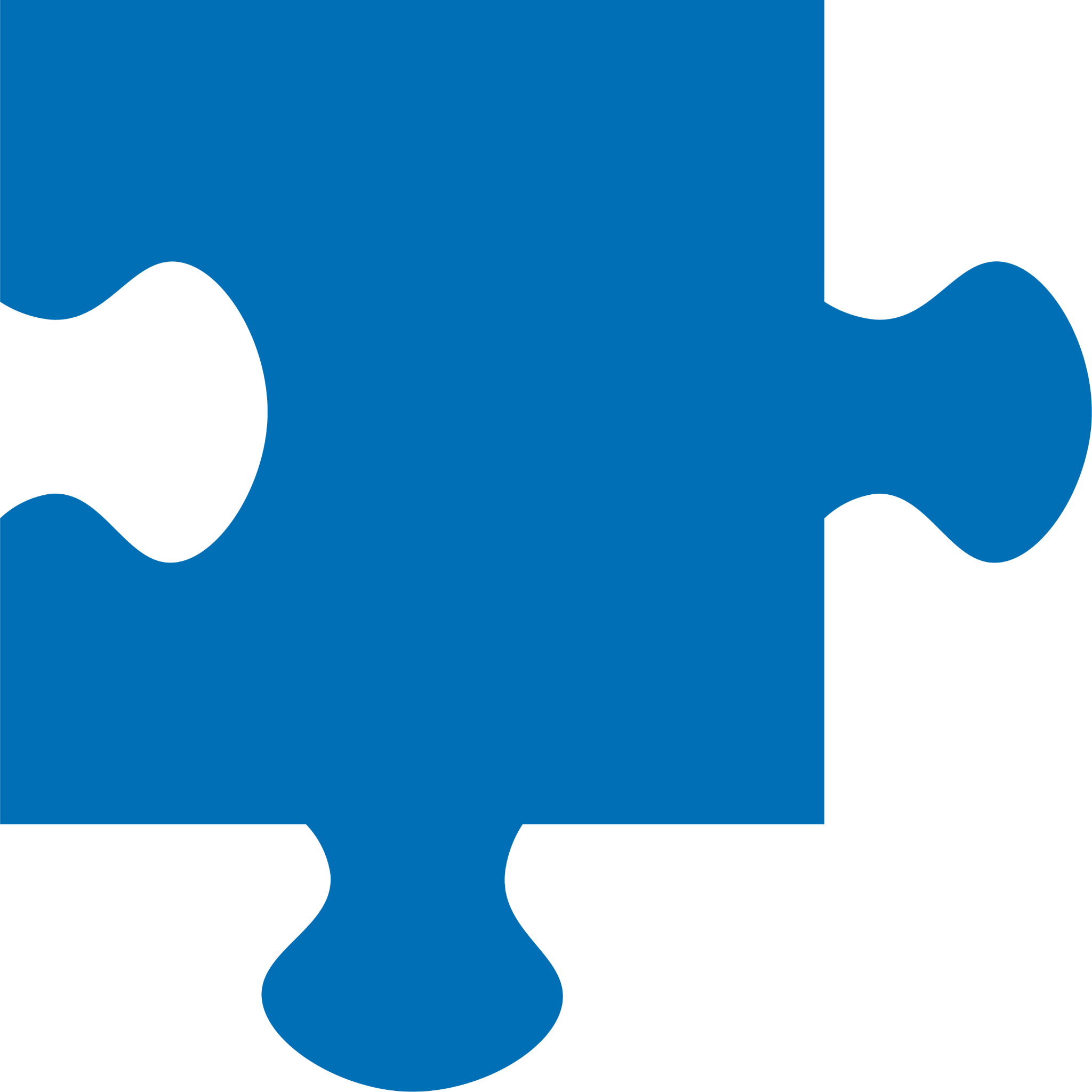 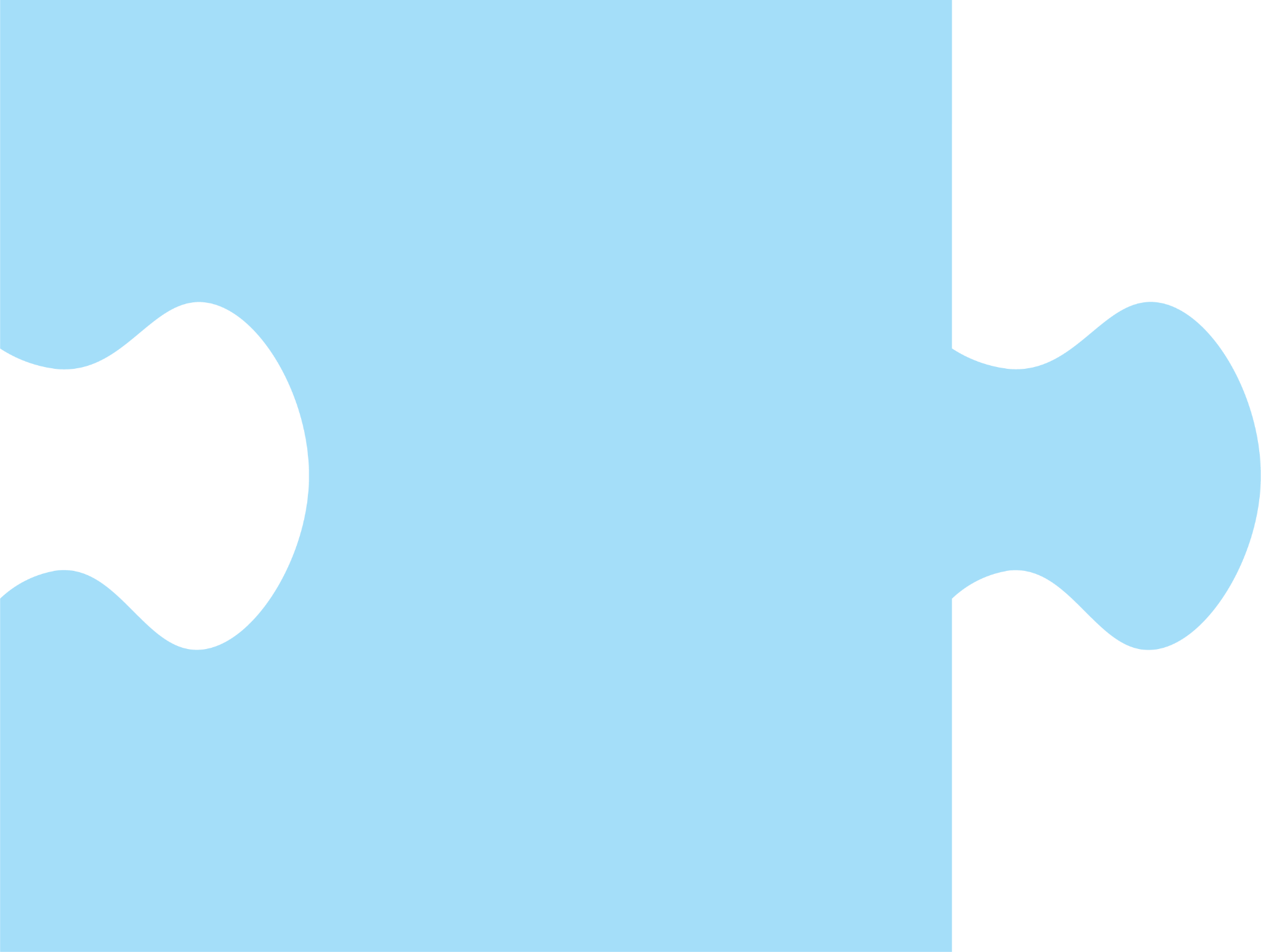 i
e
n
t
u
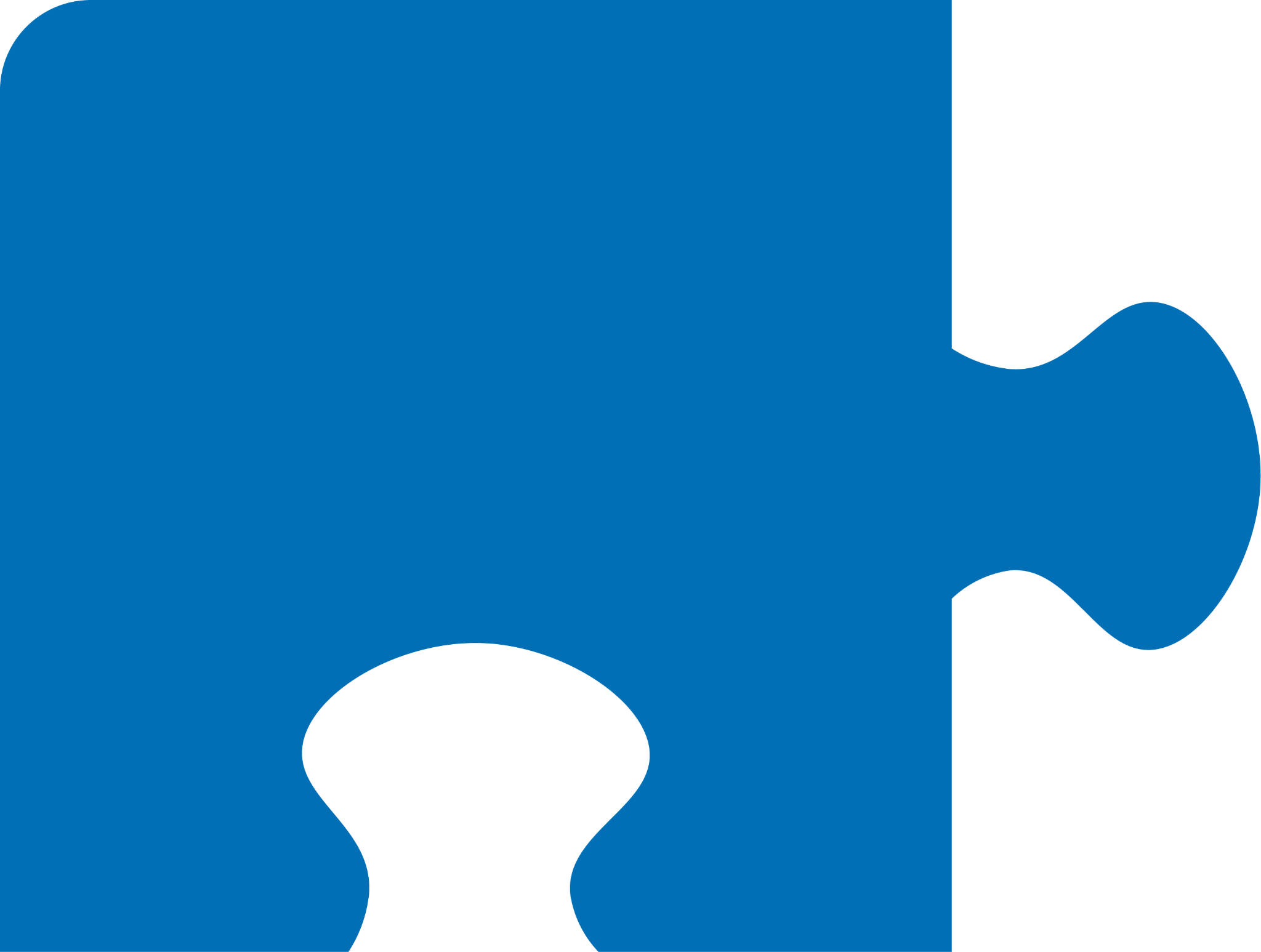 [Speaker Notes: See lesson plan for specific instructional guidance.

Spell the Words!
Say: Now, try spelling unite. How would you spell unite? Grab your whiteboards and write the word.
Do: Watch as students spell the word using the letter and sound connections. Take notes on the students that can accurately articulate the sound and spell the word, and students that may need reteaching and/or additional support.
Say: Yes, when we read words that have an open syllable that ends with a vowel, the vowel says its name. So the word is u-n-i-t-e = "unite".
Say: Great thinking! Awesome job spelling words today!]
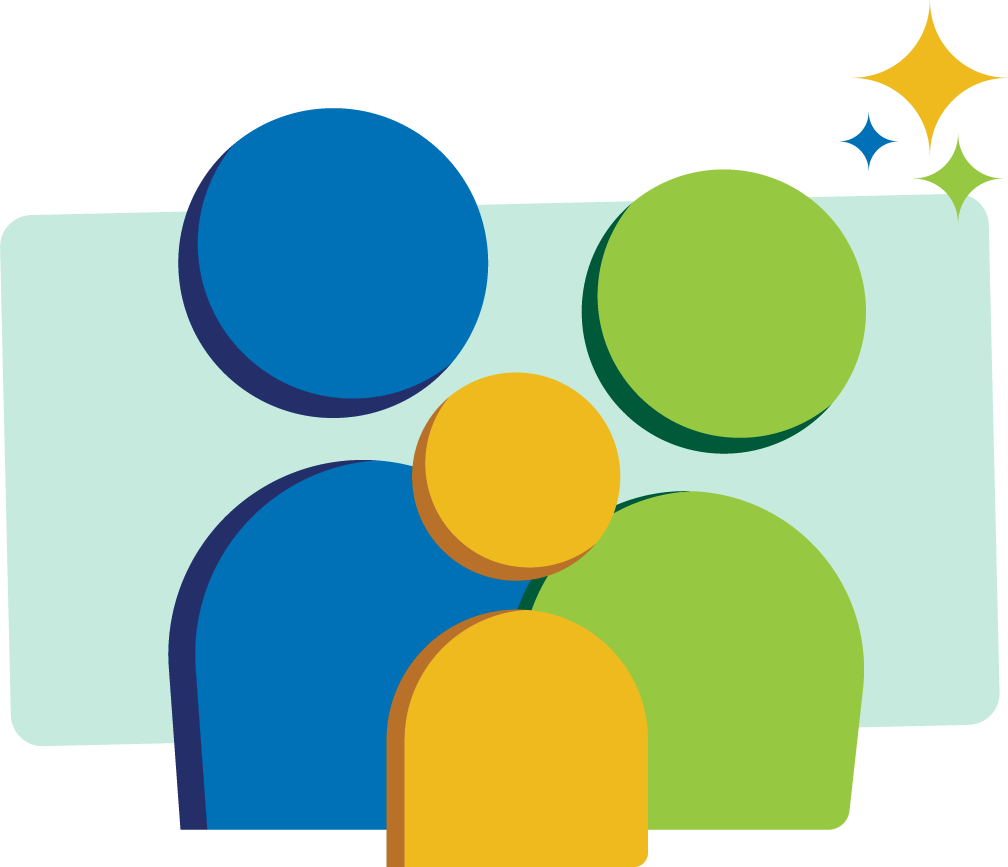 High 
Frequency 
Words
through
Family Activity
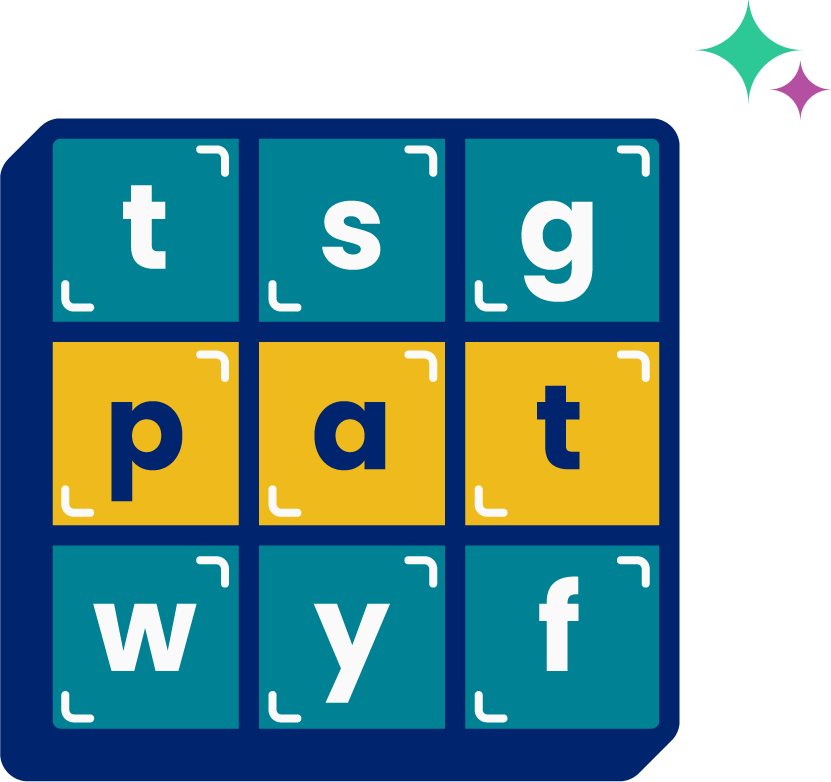 We see high frequency words all the time!
 
Let’s figure out how to read them!
[Speaker Notes: See lesson plan for specific instructional guidance.

High Frequency Words!
Say: Some words we can sound out now, some words we'll learn how to sound out later, and some words are rule breakers and we can't sound out. Words that show up a lot in books are called High Frequency Words. Let's learn some! Repeat our chant after me!
"We see high frequency words all the time! 
Let's figure out how to read them!"
Do: Say one sentence at a time of the High Frequency Words chant and ask the students to repeat after you.
Say: Let's read our high frequency words!

Say: Today, we're learning 1 new word!
Do: Display the word through.
Say: We have a 1 syllable word today! It begins with a consonant digraph /th/ followed by another consonant /r/. Then, we have a new spelling we haven't learned yet, o-u-g-h pronounced /oo/ in this word. Let's sound out the whole thing. Sound it out with me using your Double Decker Elkonin Boxes.
Do: Sound out /th/ /r/ /oo/ = "through".
Say: All those letters and it's actually only 3 sounds. Excellent! Let's read our previous high frequency words!
Do: Point to or hold up all the high frequency words to this point as the students read them.
Say: Excellent work learning 1 new high frequency word today.

through]